أجندة فلسطين الرقمية 2030
تقديم
سعيد زيدان
منهجية إعداد الأجندة
عقدالاجتماعات مع الجهات الوطنية الرئيسية
مراجعة الوثائق السابقة المتعلقة بالسياسات والاستراتيجيات القائمة في مجال التكنولوجيا الرقمية، وإغنائها بنتائج الاجتماعات السابقة وأفضل الممارسات من المنطقة العربية وخارجها
إعداد النسخة الأولى من مسودة الأجندة
عرض الأجندة في لقاء وطني تنظّمه وزارة الاتصالات وتكنولوجيا المعلومات والاسكوا
تحديث الأجندة وفق ملاحظات الاسكوا ووزارة الاتصالات وتكنولوجيا المعلومات ومخرجات الاجتماع
أهم الأنشطة
الاجتماعات الوطنية
مراجعة تجارب عالمية
مراجعة تجارب عربية
مراجعة وثيقة الأجندة الرقمية العربية (الاسكوا)
مراجعة العديد من المراجع في إطار الاجندات الرقمية والتحول الرقمي
الرؤية
نحو فلسطين الرقمية: 
اقتصاد رقمي مبني على الإبداع والابتكار والتكنولوجيا الحديثة
الرسالة
تسهيل إجراءات العمل الحكومي والمؤسساتي، وخلق فرص عمل، وجعل فلسطين وجهة للتطوير الرقمي، وتعزيز الانتعاش الاقتصادي، ودعم الريادة والابتكار والشركات الناشئة من خلال الرقمنة
الأهداف الاستراتيجية
الركائز
محاورالعمل
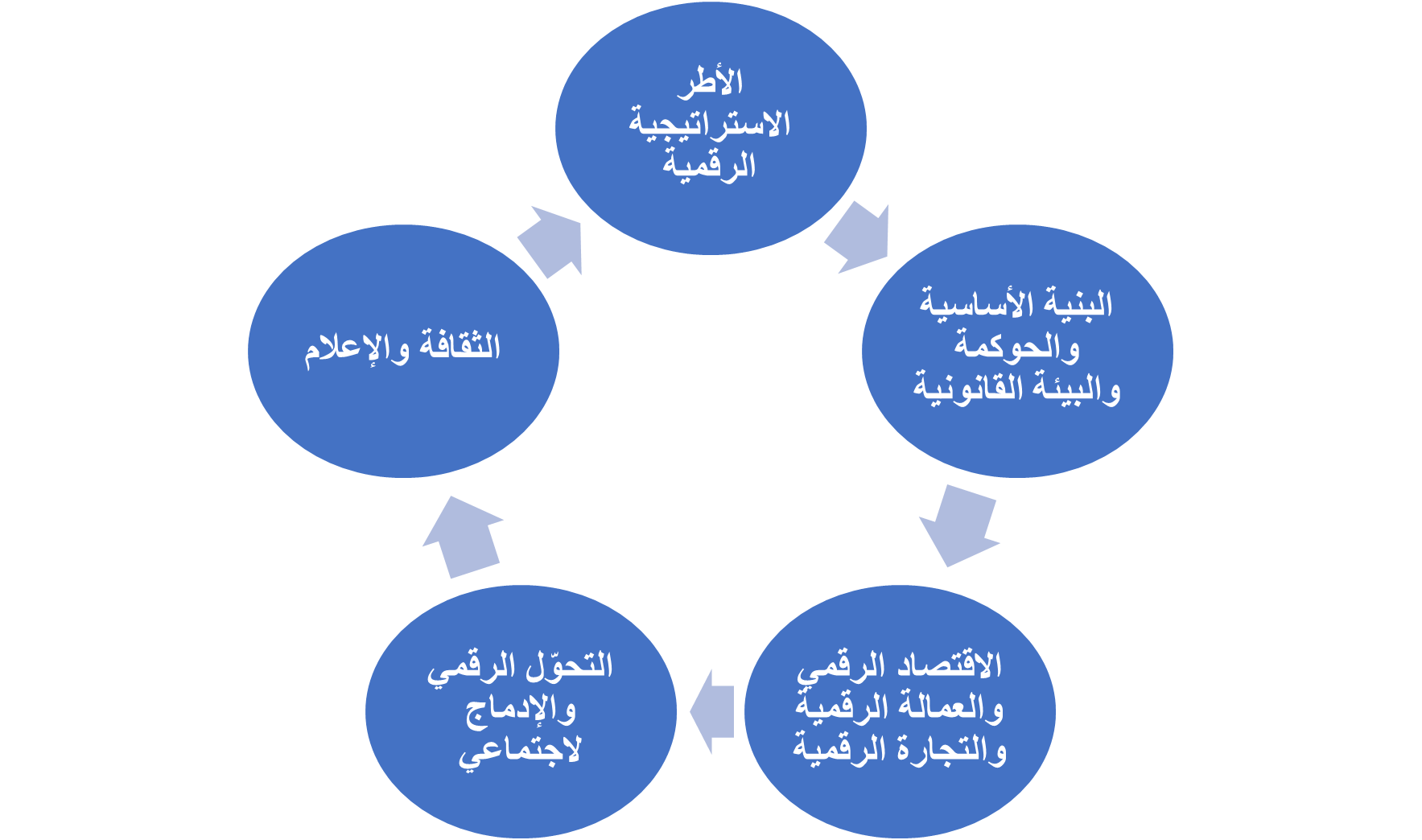 الأطر الاستراتيجية الرقمية والبيئة القانونية وبناء القدرات
الأطر الاستراتيجية الرقمية والبيئة القانونية وبناء القدرات
البنية الأساسية (التحتية)
الاقتصاد الرقمي والعمالة الرقمية والتجارة الرقمية
التحوّل الرقمي والإدماج الاجتماعي
الثقافة والإعلام
الحوكمة
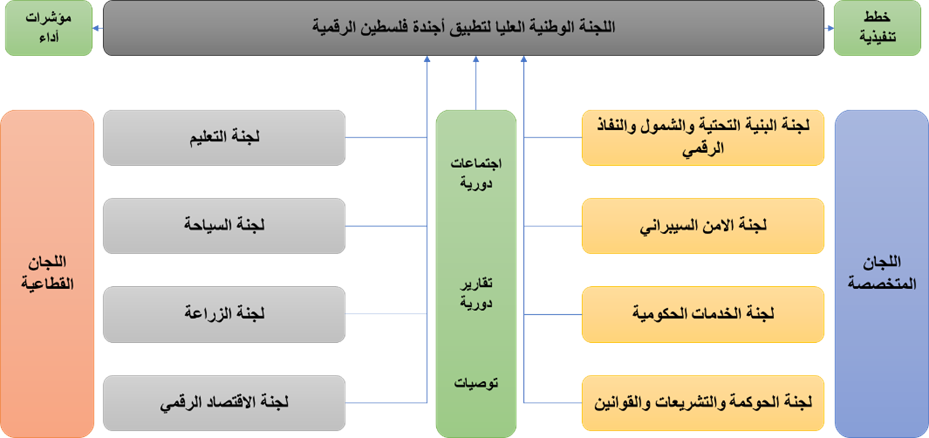 الرصد والتقييم
تقوم اللجنة الوطنية العليا بالإشراف على مدى التقدم في أجندة فلسطين الرقمية بالمتابعة مع جهات الاختصاص بحسبالتدخلات والبرامج والنشاطات المعتمدة، وإبراز ذلك بتقارير تُقدّم إلى مجلس الوزراء من جهة وممثلي مؤسسات القطاع الخاص والمؤسسات الأهلية لحشد الدعم المطلوب وإعداد الموازنات المطلوبة لتنفيذ القرارات والتدخلات والبرامج والنشاطات لمطلوبة بالإضافة إلى حثهم على تذليل المعيقات وتقديم الملاحظات والتوجيهات حول التنفيذ.
تتولى اللجان المتخصصة والقطاعية المنبثقة عن اللجنة الوطنية العليا العمل على دراسة تفاصيل التدخلات وقياس المؤشرات، بحيث تقوم كل جهة ضمن اختصاصها بتوثيق كل مهمة منفّذة ونسبة إنجاز البرامج والمشاريع ذات العلاقة وإبرازذلك في تقارير دورية تُرفع إلى اللجنة الوطنية العليا لتطبيق أجندة فلسطين الرقمية.
لضمان متابعة وتنفيذ المهام في وقتها وبحسب الخطط المعدّة لذلك، يمكن تطويرمنصةرقمية متخصصةتتضمن المبادرات والإنجازات والمؤشرات، كوسيلة لمتابعة وضمان تطبيق ما جاء فيأجندة فلسطين الرقمية بطريقة مثاليةوبشكل آلي. يُقترح أن يقوم فريق مختص من وزارة الاتصالات وتكنولوجيا المعلومات بتجهيز هذهالمنصةليتم اعتمادها من قبل اللجنة الوطنية العليا لتطبيق أجندة فلسطين الرقمية، ومن ثم تعميمه على جميع الجهات ذات العلاقة، كل حسب اختصاصه والمهام المكلّف بها.
يتولى فريق مساند متخصص من وزارة الاتصالات وتكنولوجيا المعلومات المتابعة والتنسيق مع اللجان المتخصصة والقطاعية في تنفيذ المهام الموكلة للجهات ذات الاختصاص وفي إعداد التقارير ذات العلاقة لتعتمد وتصدر عن هذه اللجان لعرضها على اللجنة الوطنية العليا لتطبيق أجندة فلسطين الرقمية.
يجري قياس الإنجاز المتحقق في مجال تطبيق الأجندة الرقمية على المستوى الوطني من خلال المقارنات المعيارية واستنادا لنقاط الأساس كما في بداية 2023 بين الدول العربية والإقليمية حسب التقارير الرسمية الصادرة من المؤسسات المختصة بحيث يمكن الاستفادة من المحاور والمؤشرات الواردة فيهالقياس مدى تنفيذ البرامج والتدخلات الواردة فيها.
إدارة المخاطر
توصيات عامة
تشكيل لجنة وطنية عليا للإشراف على تنفيذ وتقييم ومراجعة أجندة فلسطين الرقمية بشكل دوري تسمى (اللجنة الوطنية العليا لتطبيق أجندة فلسطين الرقمية)؛
تشكيل لجان عمل متخصصة على مستوى الوزارات المعنية للبدء بإعداد الخطة التنفيذية المرتبطة بأجندة فلسطين الرقمية؛
تخصيص بند واضح في موازنة الدولة لتنفيذ المبادرات والبرامج الناشئة عن النشاطات والمبادرات المعتمدة في أجندة فلسطين الرقمية؛
تحقيق الترابط والتكامل والمواءمة بين أجندة فلسطين الرقمية والخطط والاستراتيجيات وأجندات القطاعات الأخرى مثل التعليم، والصحة، والزراعة، والسياحة، والاقتصاد، وغيرها، بالإضافة إلى ضرورةالتكامل والترابط بين أجندة فلسطين الرقمية واستراتيجية الحكومة في التحوّل الرقمي المدعومة من البنك الدولي واستراتيجية قطاع تكنولوجيا المعلومات الفلسطيني المموّل من مشروع تصدير لصالح اتحاد شركات أنظمة المعلومات الفلسطينية - PITA؛
تحديث الأطر القانونية ذات العلاقة مثل الأطر القانونية السبرانية وحماية البيانات وحق الحصول عليها والبيانات المفتوحة والملكية الفكرية وسياسة واستراتيجية الذكاء الاصطناعي والميثاق الأخلاقي وقانون المعاملات الإلكترونية والدفع الالكتروني والتواقيع الإلكترونية وقانون التجارة الإلكترونية وقانون الشركات الناشئة وقانون الملكية الفكرية، وحماية المستهلك، وإنفاذ قانون الاتصالات السلكية واللاسلكية وقانون الشركات اللذين تمّ إقرارهما حديثاً؛
توصيات عامة ... تكملة
توفير منصات خدمات ذكية للمواطنين والمؤسسات لتسهيل انجاز معاملاتهم وزيادة فاعلية عمل المؤسسات وتقليل الوقت والجهد المطلوب لذلك، خاصة مشروع "حكومتي" للخدمات الحكومية الذكية الذاتية للمواطنين والمؤسسات والعمل على استكماله وتنفيذه .
زيادة النفاذ الى شبكات الاتصالات والانترنت والإدماج الرقمي لجميع فئات المجتمع في جميع أنحاء فلسطين، بما في ذلك الأشخاص ذوي الإعاقة؛
تطوير وإطلاق مبادرات إعلامية للتوعية المجتمعية من خلال جميع وسائل الإعلام والاتصال والمنصات الرقمية حول أهمية التحوّل الرقمي والاقتصاد الرقمي.
العمل على حماية البيانات الرقمية للأفراد والمؤسسات وتوفير جميع أنواع الحماية اللازمة لها لضمان ثقة المواطنين بها وباستخدامها؛
خلق ثقافة مجتمعية داعمة للتحوّل الرقمي في كل مكوّناتها للمساعدة على تبنيها في كل المحافل وفي كل المؤسسات والمشاريع لتوفير الوقت والجهد وتوفير الخدمات الذاتية لزيادة كفاءة وفاعلية عمل المؤسسات الفلسطينية سواءً القطاع العام أو الخاص أو الأهلي
توصيات خاصة بوزارة الاتصالات وتكنولوجيا المعلومات
دعوة الجهات الوطنية لتشكيل لجان تخصصية وقطاعية بالتعاون مؤسسات القطاع الخاص والأهلي؛
البدء بتجهيز المتطلبات اللازمة لتحديث/تطويرالأطر القانونية الناظمة لقطاع تكنولوجيا المعلومات والاتصالات الفلسطيني ولاسيما قانون المعاملات الإلكترونية والدفع الالكتروني والتواقيع الإلكترونية، وحماية المستهلك، والأمن السبراني والدفع الالكتروني والبيانات المفتوحة، وحماية البيانات الرقمية للأفراد والمؤسسات، ومتابعة تنفيذ قانون الاتصالات السلكية واللاسلكية المعتمد حديثاً؛
إعداد خطة عمل تنفيذية لأجندة فلسطين الرقمية وسياسة التحوّل الرقمي والعنقود التكنولوجي والإدارة العامة بأهداف ونشاطات وتدخلات وبرامج ومشاريع محدّدة وبمؤشرات أداء واضحة لقياس مدى التقدم.
وضع خطط تنفيذية بمدد زمنية محددة لتطبيق موضوع الوصول الرقمي والنفاذية  الرقمية والإدماج الرقمي؛
تعزيز البنية التحتية التكنولوجية المتعلقة بالنطاق العريض وتفعيل الجيل الرابع والخامس من الهواتف النقّالة؛
الترتيب مع الجهات الرسمية، ولاسيما الإعلام الرسمي ووزارة الإعلام ووزارة الثقافة، للقيام بنشاطات توعوية مجتمعية من خلال وسائل الإعلام والاتصال المرئي والمسموع ومنصات التواصل الاجتماعي،  للتأكيد على ضرورة التنمية الرقمية المستدامة وأهمية التحوّل الرقمي والخدمات الإلكترونية.